2013年工会工作总结
继续教育学院远程教育学院分工会 

王 新

 2013年12月
继教，远程分工会工作汇报
继续教育学院，远程教育学院
共有正式教职工59名，派遣制员工55名。
两院目前共有在册学生：2万6千5百余人
全国各地函授站点：13个。
全国各地远程教育中心站点80个
继教，远程分工会工作汇报
学院党政主要领导对学院分工会工作历来高度重视，对工会工作都给予了具体指导和支持。

工会的年度工作计划及学期的工作安排，都列入学院党政联席会议的重要议事日程。

学院党政领导，都能身体力行，积极带头参加工会组织的各项活动。

我院工会工作得到了学院在人力、物力和财力方面的大力支持，对于提升教职工的综合素质、丰富工会会员的文化生活发挥了重要作用。
文君副书记来学院调研
继教，远程分工会工作汇报
学院党总支副书记担任分工会主席兼教代会副主席。
参加学院党政联席会，学院党总支委员会。
参与学院的“三重一大”等重大事项的研究，讨论和决策的全过程。
按期召开学院教代会，工会总结大会。
在学校教代会上提出两份提案。
继教，远程年度总结大会
继教，远程分工会工作汇报
两个学院都十分重视师德师风建设和教育。

每学期开学前都分别召开不同系列的教师培训会、研讨会。

期末年底，召开全体授课教师大会，对优秀的教师进行表彰。
师德师风两手抓
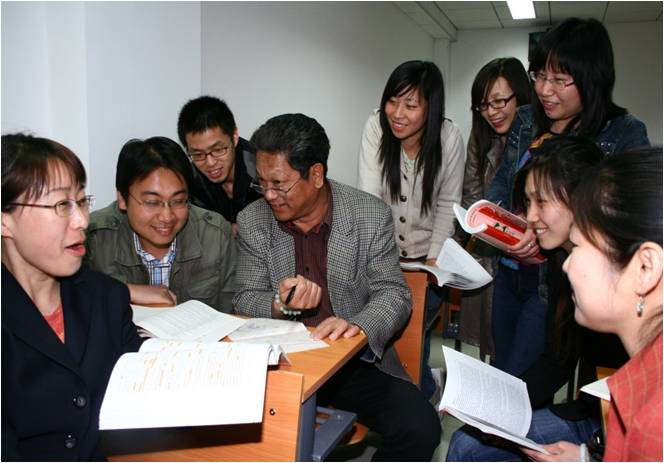 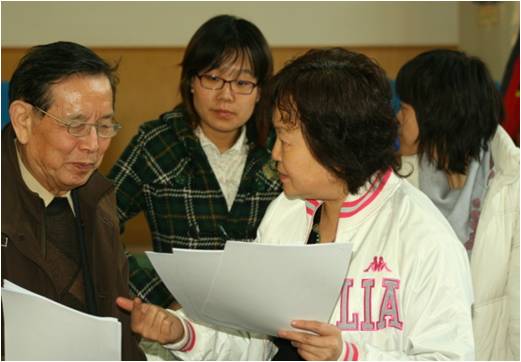 继教，远程分工会工作汇报
学院在学校今年教职工运动会上获得团体总分第二名。
组织教职工赴河北隆化董存瑞烈士陵园，河北曹妃甸，天津等地参观、学习，接受革命传统教育和爱国主义教育。
今年为师生举办了两次消防安全知识讲座。
文体活动齐绽放
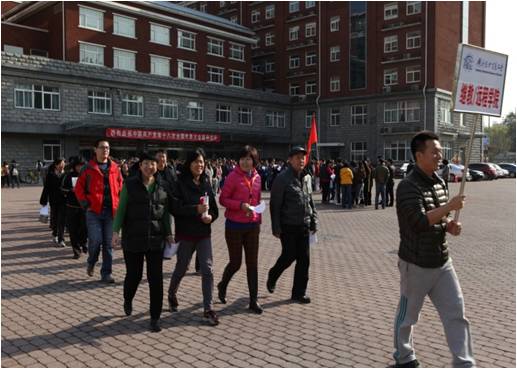 丰富的参观学习活动
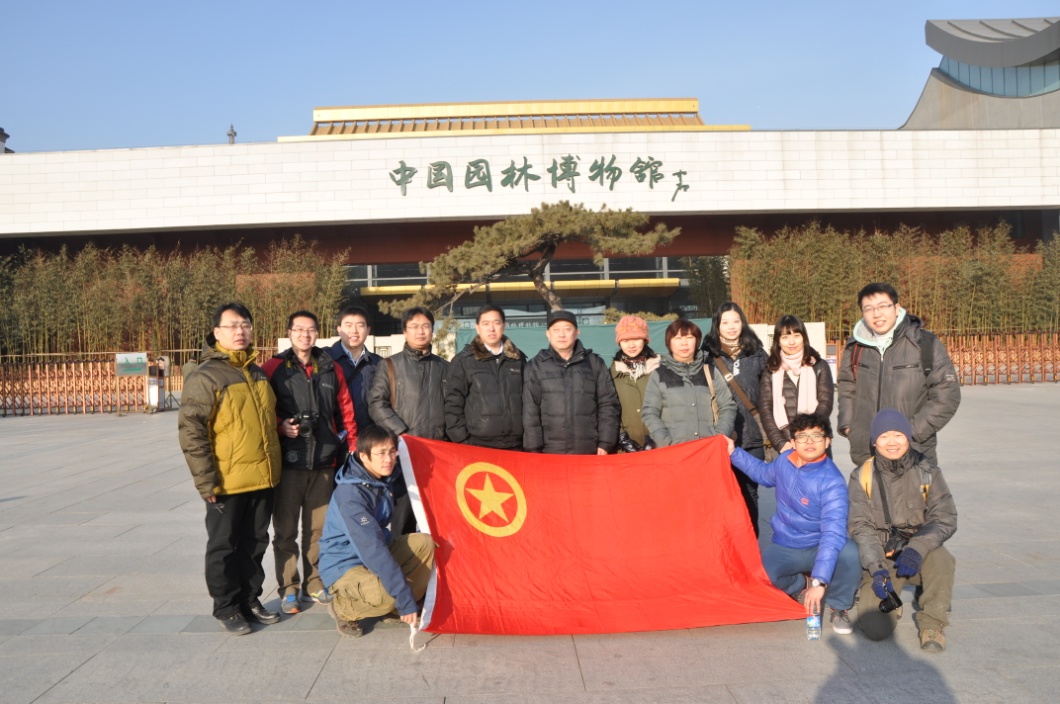 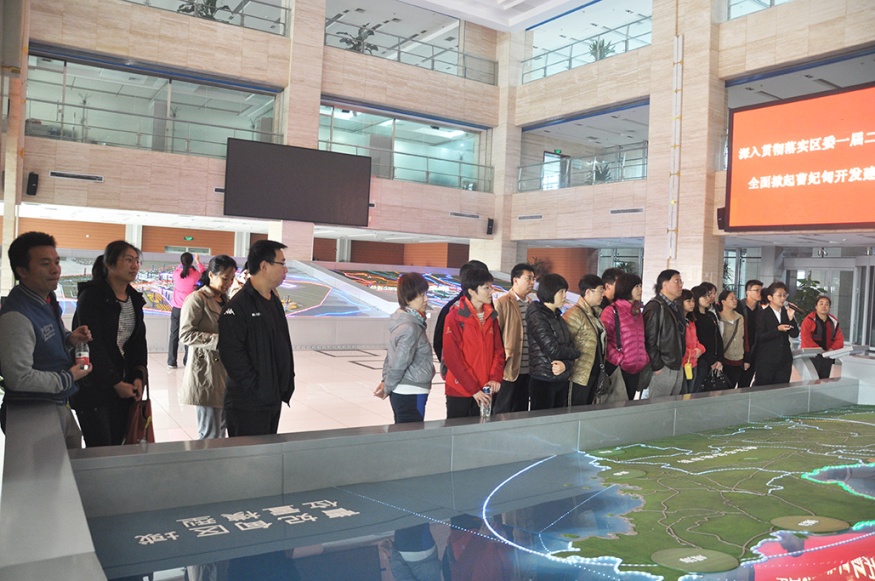 主要特色活动
每年的春季和秋季都分别举办教职工趣味运动会。

并将多年的“工间操”，长期坚持至今。

每逢教职工过生日，远程学院按季度组织员工的生日聚会，继教学院给员工送上全体院领导签名的生日贺卡及生日购物卡。
特色活动          百花齐放
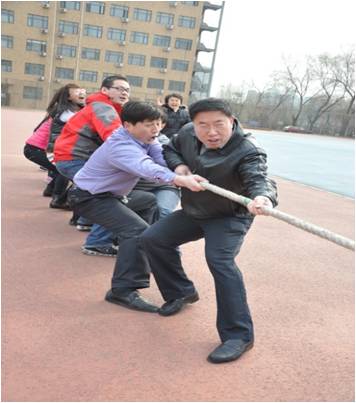 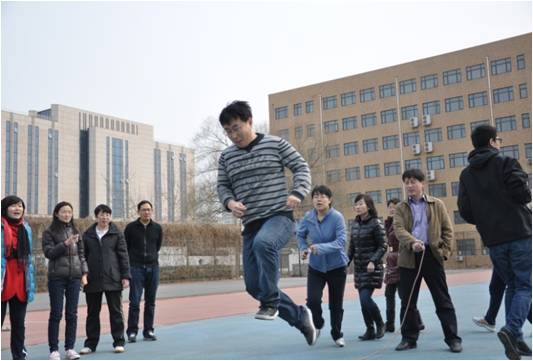 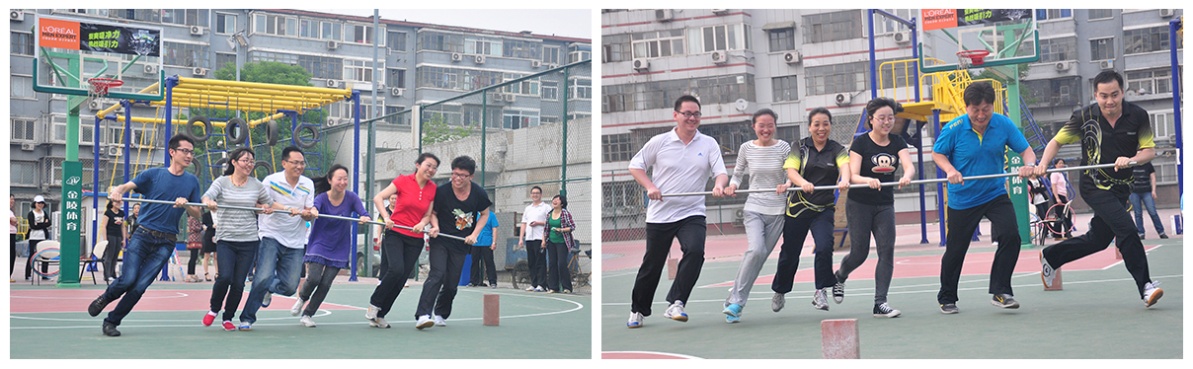 关注健康     快乐生活
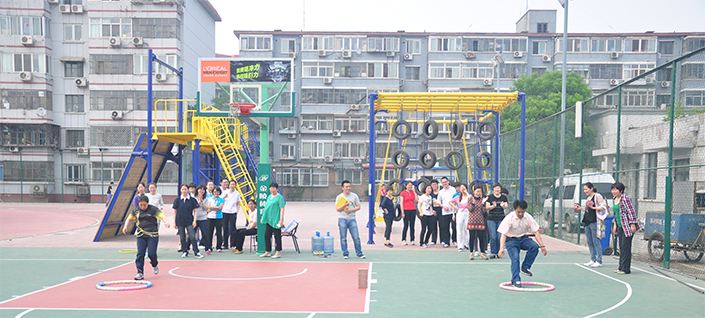 特  色  工  作
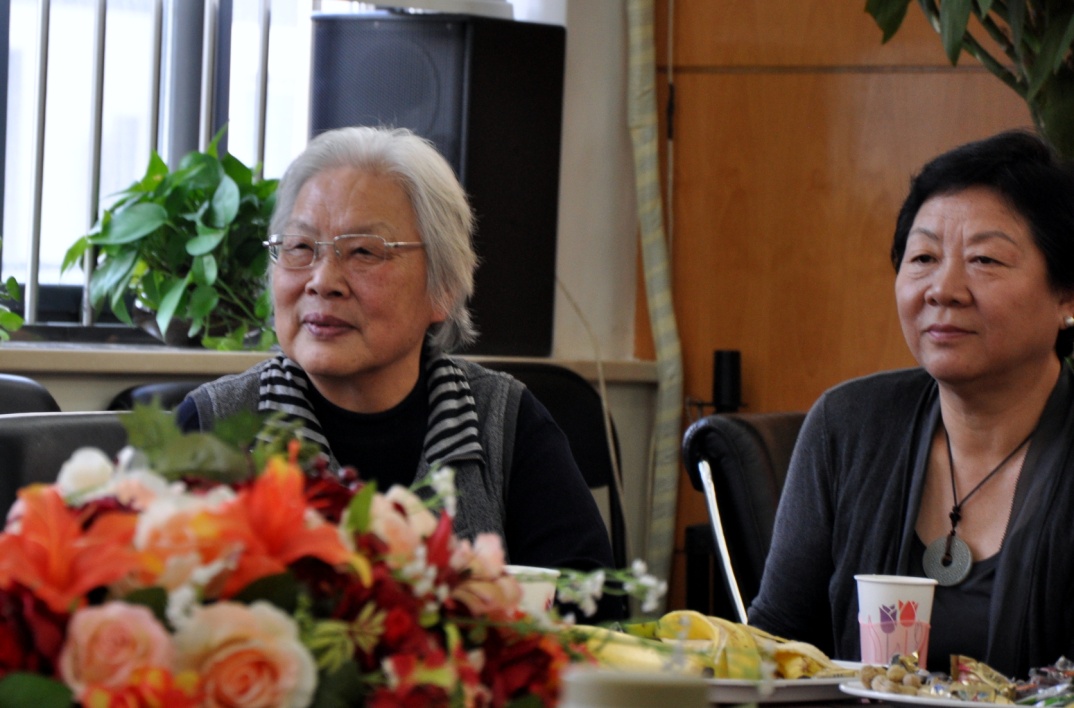 关心学院    发展建设
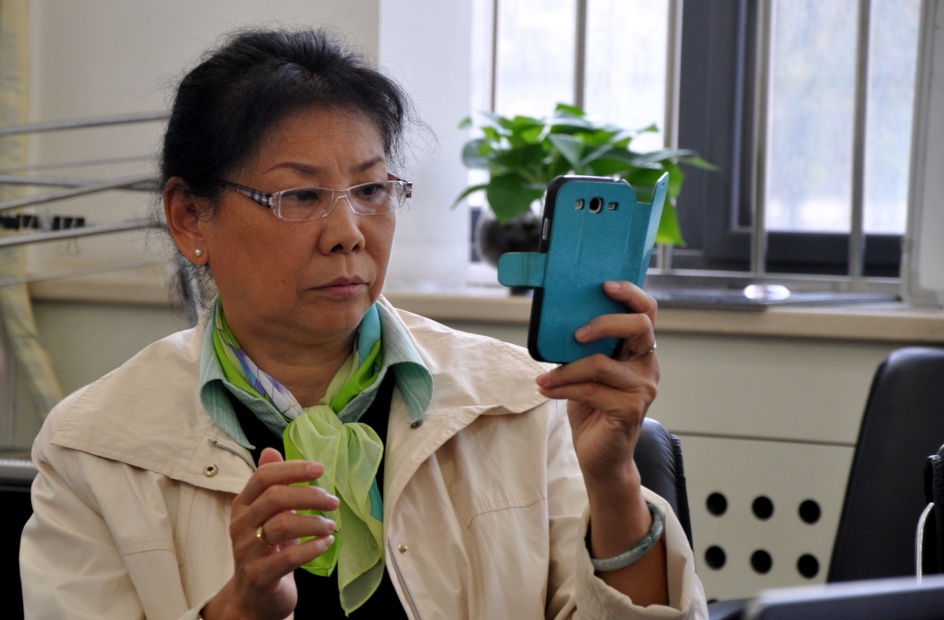 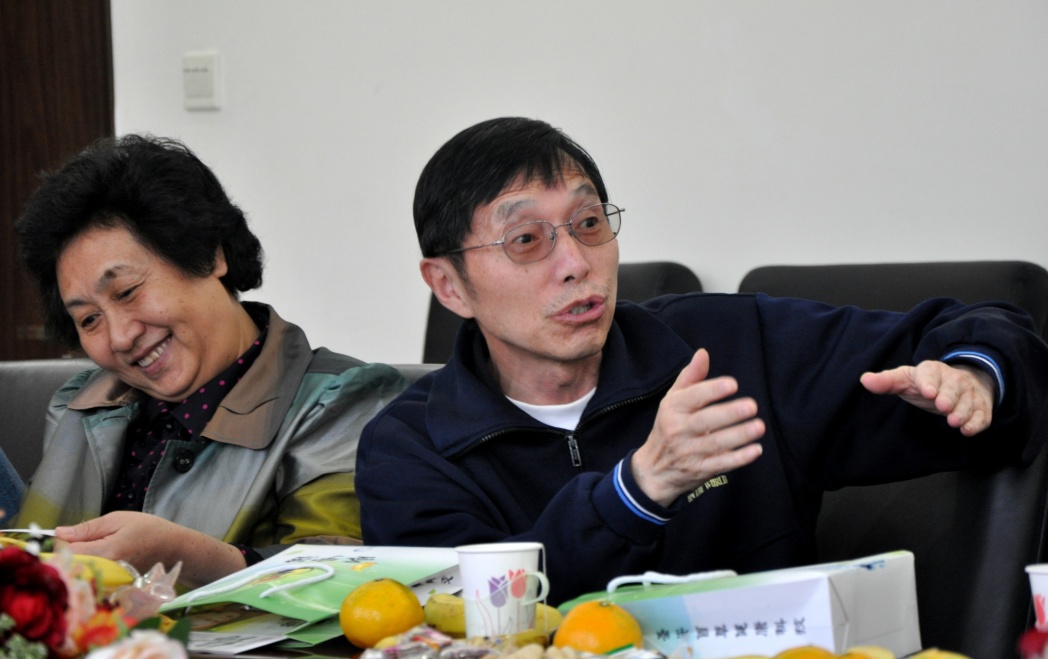 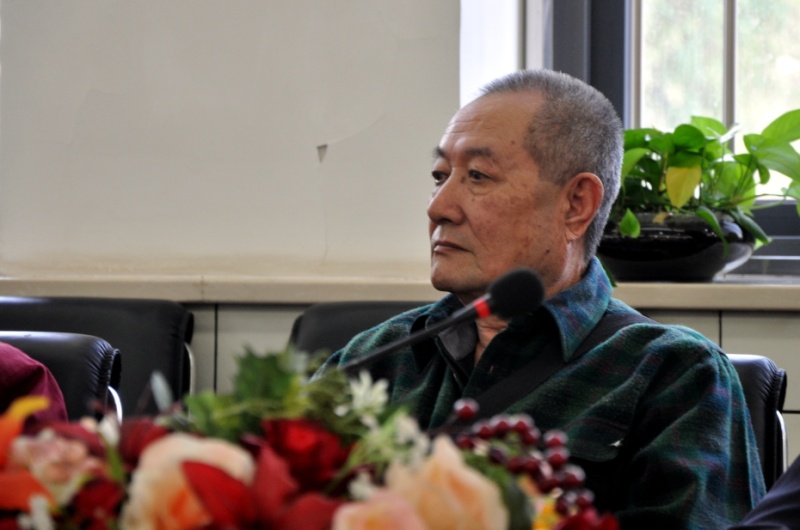 饮水思源              成果共享
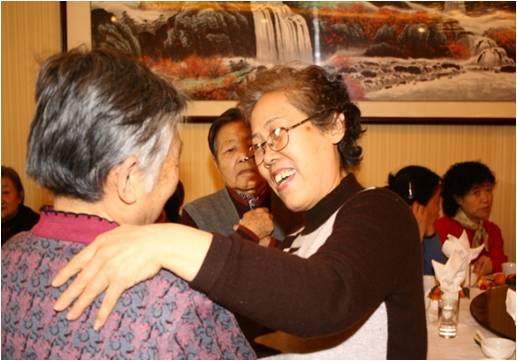 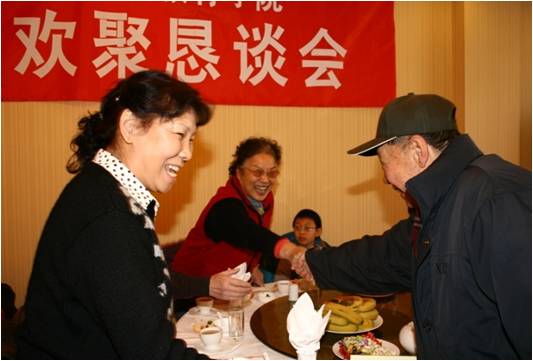 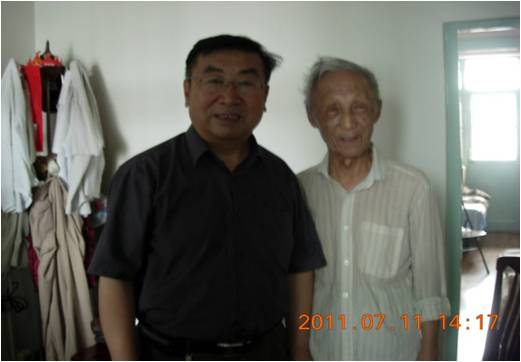 老有所依   谱写新篇
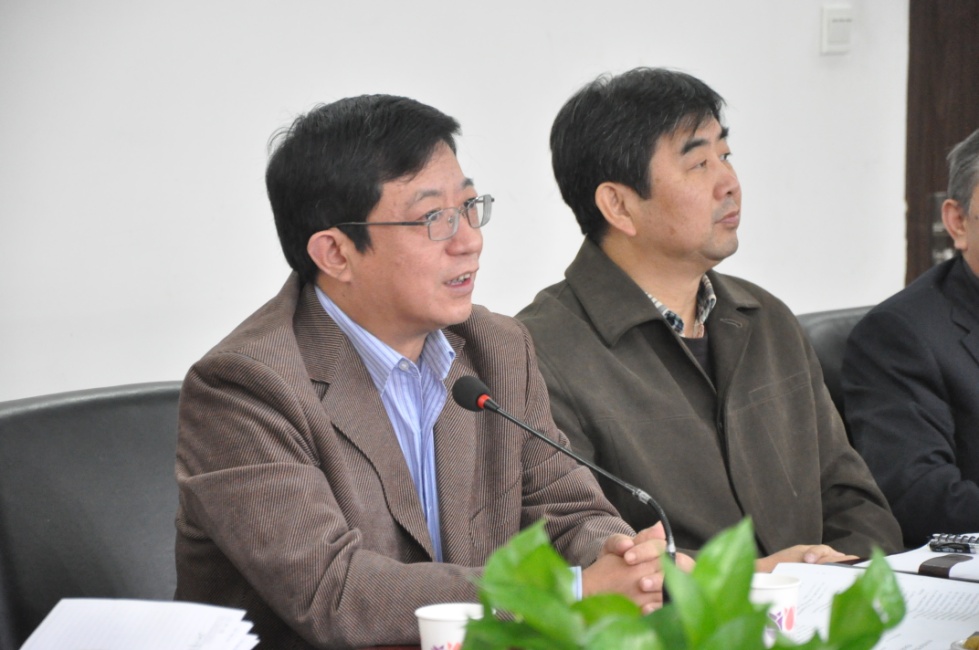 文君副书记关注学院退休工作
继教，远程分工会工作汇报
主要做法表现在以下几个方面：
（一）党政工共建一个家
（二）提高工会的凝聚力
（三）加强工会民主建设
（四）切实办好事办实事
领导重视     提供有力保证
革命传统记心间
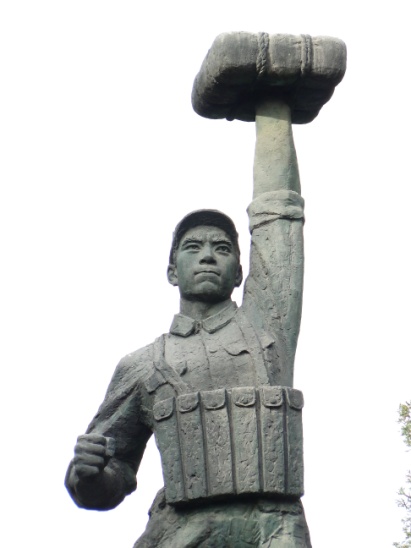 发展不忘老同志
活动异彩纷呈
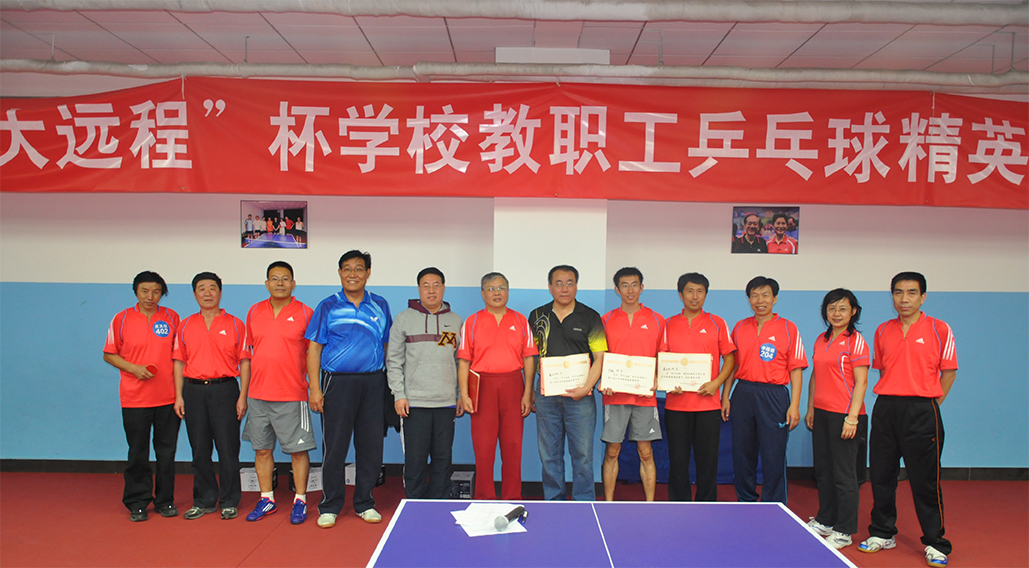 继教，远程分工会工作汇报
一年以来，继教，远程分工会通过开展活动，既融洽了教职工的关系，增进了同志之间的友谊，又增强了两院教职工的凝聚力，为创建和谐校园起到了良好的作用。
        今后，我们将继续发扬成绩，发挥好工会职能，积极为学院教职工办实事，办好事。
        我们相信，在学校工会的领导下，在两院教职工的共同努力下，继教，远程分工会一定会越办越好。
祖国万岁颂歌献给党
齐心协力   前程似锦
谢  谢
继续教育学院  远程教育学院
分工会